Game Project
IMGD 4000

Due Dates:
	Form Teams		March 18
	Treatment		March 22
	Website		March 29
	Tech milestone	April 7
	Alpha			April 14
	Beta			April 29
	Final			May 3
	Presentation		May 5
Overview
Build a game!
Using UE4
In a team of artists + programmers
Of your own choosing, but with constraints
Specific tech required
Specific art elements
Milestones provided (as per previous slide)
(Details next)
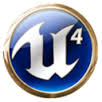 Form Teams (1 of 2)
First Wednesday!  2-2:50pm, FL222
All IMGD 4500 and IMGD 4000 must attend!
You should pair up with 1 other tech before
You will then pair up with 2 other artists
Team of 4
Note, artists will be supporting 2 teams!
There is a 2-1 ratio of IMGD 4000 to IMGD 4500
But using same art assets for both teams
Form Teams (2 of 2)
Fill out:
What is your favorite game(s) to play?
In your view, what game has most impressive art and/or tech?
What game development role(s) are you most interested in this term?
What are your strongest game development skills?
What genre(s) of game are you most interested in this term?
What roles do you usually play in teams you are part of? (visionary/detail person/community builder/get-stuff-done-er/other)
When you have an assignment due, are you more likely to get it done a week early, stay up all night before it is due, or something else?
How important is this class to you and how does it fit in with your other commitments this term?
Use to help make compatible team (don’t worry about ideal team)
Staff will be on hand to help facilitate matchmaking
Outcome  team members + email, team name to Farbrook and Claypool
Design Constraints (1 of 3)
Game design is constrained
In our case, for educational reasons
In many cases, financial, legal, or market
Setting, narrative, character personality, game mechanics are not constrained
Designed by Art and Tech
Not necessarily role of any one person
Design Constraints (2 of 3)
The game must have…
1+ fully-animated biped or quadruped character. 
Player avatar or NPC
One central “hero” object
1st or 3rd person
Must be 3rd if animated character is hero
One level
Indoor or outdoor
3+ non-character objects
1+ moving (e.g., bird flapping, vehicle spinning wheels)
All tech features:
Physics
Force-based steering
Simple pathfinding
State-based AI
5+ sounds
2 ambient, 3 triggered
Design Constraints (3 of 3)
IMGD 4500 Artists produce:
2 rigged and animated characters (1 per student)
2 static models (1 per student)
2 static models with simple animations (1 per student)
1 environment, either interior or terrain
1 “hero” object (large, detailed static model that students work on together)
4-8 sound files, at least 2 triggerable and rest environmental
Extra assets possible, but must be attributed!
Design Constraints – Tech Options
“A” grade on tech
Excellent Soft Eng (modularity, documentation, testing)
Each tech implements one (so, solo):
an advanced pathfinding feature 
an advanced camera control feature 
a non-trivial shader 
flocking 
procedural content generation 
two-player networking - reuse character model for both players in first-person mode  (can count for both)
another significant technical element requiring a comparable amount of programming (with prior approval of instructor)
Treatment Document (1 of 2)
Short document providing information on game

Game Title
Project Folder Name
Group Leader (+ email)
IMGD 4000 team (+ emails)
IMGD 4500 team (+ emails)
Elevator Pitch – max 2-3 sentences, e.g., "A first-person shooter using rotten vegetables that takes place in the supermarket produce section. You win the game by hitting your opponent with a complete salad."
Where and when does game take place?
Who/what are protagonist and adversary (which one is player)?
Explain primary objective of player and how wins
Explain the general game narrative (if any) in 1-2 paragraphs
What is basic game mechanic?
Is the game first or third person?
Briefly describe each game asset
Treatment Document (2 of 2)
Briefly describe tech in game
Physics
Force-based Steering
Simple Pathfinding
State-based AI
Optional technical element(s), if any?
Include all sketches, images, and concept art
Due Sunday!
Email PDF to Claypool and Farbrook

Note, not a "contract", but chance for team to think through most aspects of game before starting!
Source Control
As for Quickstart
FusionForge
Git or SVN
Directory for assets (on right)
Other folders for tech, as appropriate
Help Artists, as needed
Concept-art
Text
Images
Character-sculpt
Character-complete
Animations
Static-models
Static
Movable
Hero-object
Environment
Audio
Environmental
Triggerable
Final-game
Website
For development of game
Include information on right
Hosting up to you (e.g., WPI)
Consider links from past offerings
D12
B12
Team (e.g., members, roles, contact information)
Documents (e.g., game treatment)
Artistic content (e.g., Concept Art, Model Renders)
Releases (Tech, Alpha, Beta)
Promotional materials (e.g., Trailer)
Final game!
Professional, outward representation of game development effort
Technical Milestone
Short (~5 minute) demo in class 
Visiting Website 
Clicking on link
Make sure to test ahead of time!
As in “real world”, get only one shot at interview/funding
README
Describes technical components
Attribute authors, if not equal
Demonstrate implementation of:
Basic physics (Rigid Body, Collider and Mesh Collider)
Two force-based steering behaviors 
Basic A* pathfinding (see IMGD 3000 lectures)
Hierarchical state machines
Alpha Release
All required features implemented
May not be working entirely correctly
Game code tested to eliminate critical gameplay flaws
Minor glitches/bugs present
Compile cleanly, runnable
May have separate levels for separate parts (e.g., some illustrating weapons, other bad guys)
Not yet balanced, nor levels designed
Placeholder assets ok (e.g., simple cube)
Beta Release
Playable by users outside team
No new features or major code changes
Focus on fixing bugs that affect players
Make it more playable/fun
Compile cleanly and be runnable
Separate features of game demonstrable
Near-final versions of art-assets
Fairly balanced, suitable for players of various skill levels, with only tweaks needed to make game more fair/fun
Final Release
Your final release is like Beta, but
With more bugs fixed
With more balance
Polish, polish, polish
Don’t forget opening/splash
Don’t forget credits
Presentation
Present final game in class
Intro
Introduce team
High concept of game
Summary of major features core ideas
Most time spent demonstrating game! (show, don’t tell)
Highlighting technical aspects needed as show them 
Both team members should talk
Arrange in advance who says what
Bring laptop/ test on podium computer ahead of time!
Embarrassing things can happen when you don't try out!
Total time 5 minutes
Plan accordingly
Practice!  Many times   content, timing and transitions down
Hints
Consider design constraints
Check out UE4 resources that we have collected
If you find other really good ones, let us know!
Design software classes
Use iterative development 
Should always have build that compiles, plays
Concentrate on core, then required, then desired (if time)
Submission
TBD
Grading
Rubric available online